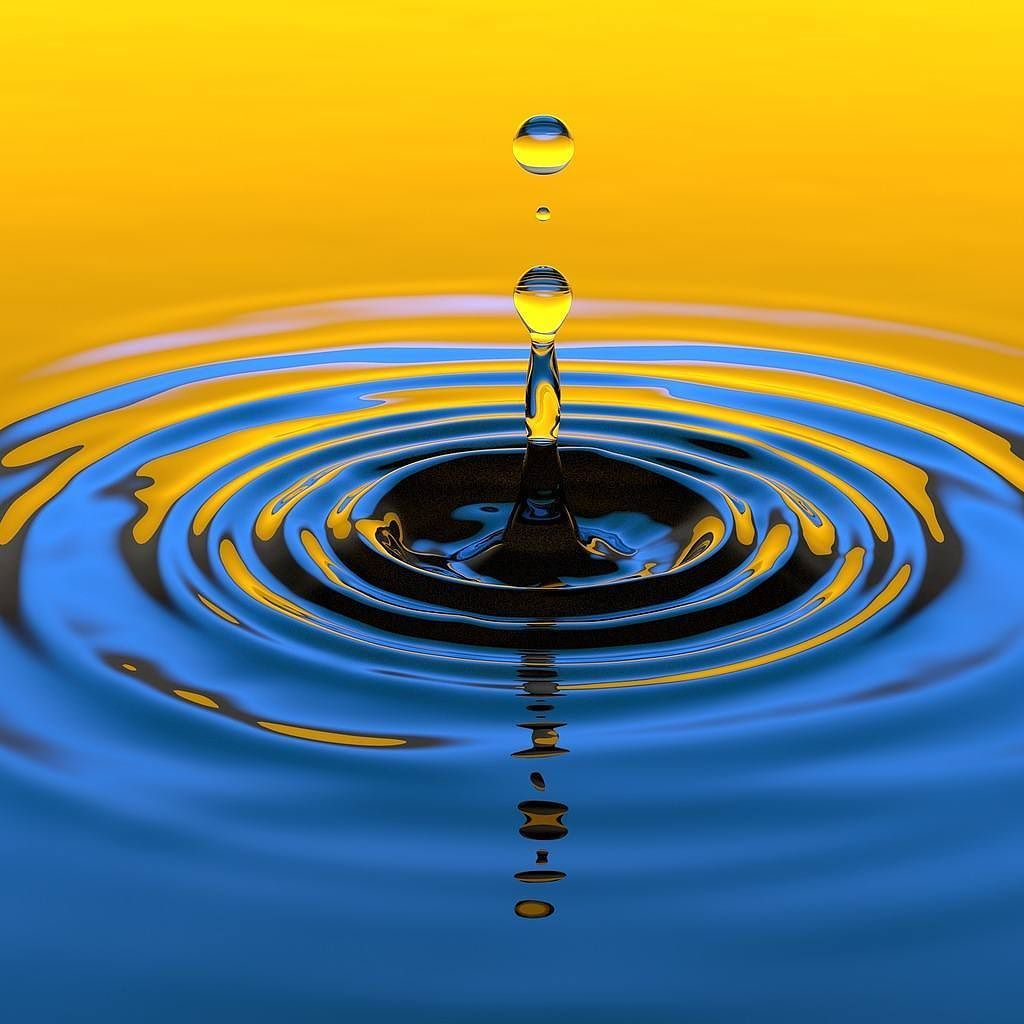 https://vimeo.com/144761174
RENÉ GIRARD (1923-2015)
sacrifici
2004: Els orígens 
de la cultura
1985: La ruta antiga dels
homes perversos
1972: La violència 
i el sagrat
1999: Veig Satan caure 
com el llamp
1982: El boc emissari
1961: Mentida romàntica
i veritat de novel·la
2008: Acomplir
Clausewitz
2001: Aquell per qui 
arriba l’escàndol
1978: Les coses ocultes des de 
l’origen del món
1962: Del doble a la unitat
cristianisme
desig mimètic
apocalipsi
rivalitat
violència
guerra
René Girard és un historiador per formació, però és un historiador que es llençarà tot seguit a la crítica literària, un crític literari que atacarà sense descans l’antropologia, un antropòleg que passarà ben ràpid a l’exegesi bíblica, un exegeta bíblic que interpretarà a la llum de les Escriptures la història contemporània.
Marc R. Anspach, “Avant-propos”, a L’Herne: Girard, p 9
Des de la “conversió novel·lesca” de Mensonge romantique et vérité romanesque, tots els meus llibres són apologies més o menys explícites del cristianisme. Jo voldria que això quedés ben clar. El que diem esdevindrà encara més comprensible amb el temps, ja que, amb tota evidència, progressem més i més ràpid cap a la destrucció del món.
Achever Clausewitz, p 18
... no és perquè sóc cristià que penso com ho faig; és perquè les meves recerques m’han conduït a pensar el que penso, que he esdevingut cristià.
Les origines de la culture, p 58
RENÉ GIRARD (1923-2015)
sacrifici
2004: Els orígens 
de la cultura
1985: La ruta antiga dels
homes perversos
1972: La violència 
i el sagrat
1999: Veig Satan caure 
com el llamp
1982: El boc emissari
1961: Mentida romàntica
i veritat de novel·la
2008: Acomplir
Clausewitz
2001: Aquell per qui 
arriba l’escàndol
1978: Les coses ocultes des de 
l’origen del món
1962: Del doble a la unitat
cristianisme
desig mimètic
apocalipsi
violència
guerra
rivalitat
Les novel·les s’agrupen, doncs, en dues categories fonamentals ––a l’interior de les quals hom pot multiplicar a l’infinit les distincions secundàries. Parlarem de mediació externa quan la distància és suficient perquè les dues esferes de possibles de les quals el mediador i el subjecte ocupen cadascú el centre no estiguin en contacte. Parlarem de mediació interna quan aquesta mateixa distància és prou reduïda perquè les dues esferes penetrin més profundament l’una dins l’altra.
 (Mensonge romantique et vérité romanesque, p 31)
el desig és mimètic
el meu desig imita el desig de l’altre
mitjancer
M
M
S
S
intern
extern
jerarquia
model valuós
verticalitat
societat estamental
igualtat
model-rival
horitzontalitat
societat de classes
soterrani
(Dostoievski)
caverna
(Plató)
Cervantes        Stendhal         Flaubert           Proust             Dostoievski
L’home és aquesta criatura que ha perdut una part del seu instint animal per accedir a el que hom anomena desig. Un cop satisfetes les necessitats naturals, els homes desitgen intensament, però no saben exactament què, ja que cap instint no els guia. No tenen desig propi. Allò propi del desig és que no és propi. Per desitjar verament, hem de recórrer als homes que ens envolten, els hem de manllevar llurs desigs.
Je vois Satan tomber comme l’éclair, p 33
... si em demaneu què és el mimetisme, us contesto: és sobretot l’orgull, la còlera, és l’enveja o la gelosia. Són els pecats capitals...
Celui par qui le scandale arrive, p 192
Per què, generalment, els nostres iguals, encara que no siguin intrínsecament dolents, són mals models? Quan jo manllevo el desig d’un model del qual res no em separa, ni el temps, ni l’espai, ni el prestigi, ni la jerarquia social, ens condemnem a desitjar el mateix objecte i, amb l’excepció d’una situació de repartiment consentit, ens el disputem. En lloc d’unir-nos, el nostre desig comú farà de nosaltres rivals i enemics.
Aquesta rivalitat mimètica apareix encara de forma més ostensible entre els nens més petits. Posem-ne dos plegats davant d’una muntanya de joguines i la bona entesa no dura gaire. Tot just un agafa una joguina, l’altre l’hi vol prendre.
El segon nen imita al primer. I el primer fa el possible per conservar la joguina, no perquè “sap el que vol”, sinó per la raó inversa. No sap pas més que el segon nen allò que vol; és la interferència dels seus propis desigs que reforça la tria original. Si els conflictes del desig es repeteixen de forma indefinida, no és perquè s’enfrontin a desigs fortament individuals, sinó que és per la raó contrària. Cada nen pren l’altre com a model i guia d’un desig que no pot ser, essencialment, sinó nòmada, alliberat de tot objecte precís, ja que està obstinadament lligat a un únic objecte, que és el rival — i això val pels adults com pels infants. 
Donada llur natura mimètica, els desigs concurrents s’inflamen i els objectes disputats veuen augmentar el seu valor als ulls dels dos rivals, encara que la tria inicial, més o menys valuosa, no tingui gaire significació.
Repugna pensar que, pel que fa al desig, els adults es comporten com els nens, especialment en un món tan individualista com el nostre, però és veritat. Intentem debades reivindicar la inalienable propietat dels nostres desigs, i ens imitem els uns als altres no menys furiosament que els nens si bé, a diferència d’ells, tenim vergonya d’imitar i intentem ocultar-ho.
 “El desig mimètic dins del soterrani”, a Comprendre, X, 2008,1-2 p.7-8
Tot el que m’enlaira abaixa els meus competidors, tot el que els enlaira m’abaixa. En una societat on el lloc dels individus no està determinada d’antuvi i on les jerarquies han desaparegut, els homes estan sempre ocupats a fabricar-se un destí, a imposar-se sobre els altres, a distingir-se del ramat, és a dir, a fer carrera. 
Des choses cachées depuis la fondation du monde, p 408
RENÉ GIRARD (1923-2015)
sacrifici
2004: Els orígens 
de la cultura
1985: La ruta antiga dels
homes perversos
1972: La violència 
i el sagrat
1999: Veig Satan caure 
com el llamp
1982: El boc emissari
1961: Mentida romàntica
i veritat de novel·la
2008: Acomplir
Clausewitz
2001: Aquell per qui 
arriba l’escàndol
1978: Les coses ocultes des de 
l’origen del món
1962: Del doble a la unitat
cristianisme
desig mimètic
apocalipsi
violència
rivalitat
guerra
Quan vaig anar de la literatura a l’antropologia, ho vaig fer de manera autodidacta. És per això que vaig trigar tants anys a escriure La Violence et le Sacré: havia hagut d’esdevenir, entre tant, antropòleg. 
Les origines de la culture, p 35
Avui, com en el passat, tenir un boc emissari és no saber que hom el té.
Je vois Satan tomber comme l’éclair, p 205
Els fenòmens de boc expiatori poden quedar així repartits entre dues escales paral·leles, que tenen sentits contraris. Quan es passa de l’època moderna a l’època medieval, hom baixa l’escala del coneixement al temps que s’enlaira en l’escala que mesura el coeficient d’intensitat i d’eficàcia de la victimització. Dit d’una altra manera, el mecanisme del boc expiatori és més eficaç quan menys hom sap sobre ell, quan menys hom és conscient que procedeix d’una il·lusió col·lectiva.
“Un mecanisme générateur: le bouc émissaire”, a Sanglantes origines, p 40
la nostra societat és la més preocupada per les víctimes que cap societat no ho ha estat mai.
l’origen veritable de la nostra cura moderna per 
les víctimes és evidentment cristià.
hi ha víctimes en general però les més interessants són sempre aquelles que ens permeten condemnar els  nostres veïns.
tot el que es pot dir contra el nostre món és vertader: és, de molt, el pitjor de tots.
el nostre món és també de molt el millor dels móns, el que salva més víctimes.
la nostra societat s’acusa perpètuament dels crims i de les faltes de les quals ella és culpable, segurament en l’absolut, però innocent relativament a tots els altres tipus de societats.
Je vois Satan tomber comme l’éclair, cap. 13: “Le souci moderne des victimes”
RENÉ GIRARD (1923-2015)
sacrifici
2004: Els orígens 
de la cultura
1985: La ruta antiga dels
homes perversos
1972: La violència 
i el sagrat
1999: Veig Satan caure 
com el llamp
1982: El boc emissari
1961: Mentida romàntica
i veritat de novel·la
2008: Acomplir
Clausewitz
2001: Aquell per qui 
arriba l’escàndol
1978: Les coses ocultes des de 
l’origen del món
1962: Del doble a la unitat
cristianisme
desig mimètic
apocalipsi
rivalitat
guerra
violència
Hi veuran confirmada la manera com el meu pensament apocalíptic estava des de sempre contingut dins la meva concepció del desig. 
“Avant-propos” de 2008 de La conversion de l’art, p 28
És una estranya i llarga guerra aquella en la qual la violència intenta oprimir a la veritat. Tots els esforços de la violència no poden afeblir la veritat, i no serveixen més que per reforçar-la. Totes les llums de la veritat no poden res per aturar la violència, i no fa més que augmentar-ne la irritació. Quan la força combat a la força, la més poderosa destrueix la que ho és menys; quan hom oposa els discursos als discursos, aquells que són veritables i convincents destrueixen els que estan plens de vanitat i de mentides. Però la violència i la veritat no poden res una sobre l’altra. Que ningú no pretengui, emperò, que ambdues siguin iguals: hi ha entre elles aquesta diferència extrema: la violència té una cursa limitada per l’ordre de Déu, que en condueix els efectes a la glòria de la veritat que és atacada; i la veritat subsisteix eternament, i triomfa finalment sobre els seus enemics, perquè és eterna i poderosa com Déu mateix.
Pascal, Les Provinciales
…en l’intercanvi de béns sempre hi ha un record de l’intercanvi de cops. L’intercanvi, sigui comercial o guerrer, és una institució, és a dir, una protecció, un simple mitjà. Prenem aquesta institució com a fi i caurem en la reciprocitat violenta. La nostra vida sentimental i la nostra vida espiritual tenen la mateixa estructura que la nostra vida econòmica…
Achever Clausewitz, p. 118
L’home ha sorgit del sacrifici, és per tant fill d’allò religiós. El que anomeno seguint Freud l’assassinat fundador —això és, la immolació d’una víctima emissària, a la vegada culpable del desordre i restablidora de l’ordre — és constantment repetit en els ritus, en l’origen de les nostres institucions. Milions de víctimes innocents han així estat immolades des de l’origen de la humanitat per permetre als seus congèneres de viure plegats; o més, de no autodestruir-se. Aquesta és la lògica implacable del sagrat, que els mites oculten. El moment decisiu d’aquesta evolució és la revelació cristiana [...]. És el cristianisme qui desmitifica allò religiós i aquesta desmitificació, bona en l’absolut, es mostra dolenta en allò relatiu, ja que no estem preparats per assumir-la. No som prou cristians. Hom pot formular aquesta paradoxa d’una altra manera, i dir que el cristianisme és l’única religió que ha previst el propi fracàs. Aquesta presciència s’anomena apocalipsi.  
Achever Clausewitz, Introducció
Al fons de totes les coses, hi ha sempre l’orgull humà o Déu, és a dir, les dues formes de la llibertat. És l’orgull qui manté ocults els records molestos; és l’orgull qui ens separa de nosaltres mateixos i de l’altre; les neurosi individuals i les estructures socials opressives són, essencialment, orgull endurit, petrificat.
Du double à l’unité, p 109
La humanitat sencera es troba ja enfrontada a un dilema ineluctable: cal que els homes es reconciliïn per sempre sense mitjancers sacrificials o que es resignin a l’extinció propera de la humanitat.
Des choses cachées depuis la fondation du monde, p 197
Privats de sacrifici, estem davant d’una alternativa inevitable: o reconèixer la veritat del cristianisme o contribuir al creixement de la violència (montée aux extrêmes) rebutjant la Revelació.
Achever Clausewitz, p 188
Ens trobem doncs en el moment de les tries decisives: no hi haurà cap institució, cap ritual, cap diferència per ordenar els nostres comportaments. Ens hem de destruir o estimar-nos, i els homes ––ens ho temem–– preferiran destruir-se. 

Achever Clausewitz, p 102.
No tinguis compassió del culpable: vida per vida, ull per ull, dent per dent, mà per mà, peu per peu. Dt 19, 21
El Crist, darrer profeta, posa doncs a la humanitat davant d’una alternativa terrible: o continuar a no voler veure que el duel regeix subterràniament el conjunt de les activitats humanes, o escapar a aquesta lògica oculta en benefici d’una altra, la de l’amor, de la reciprocitat positiva. És des d’aquest punt de vista interessant veure fins a quin punt la reciprocitat negativa i la reciprocitat positiva es semblen: és gairebé el mateix tipus d’indiferenciació, i de l’una a l’altra hi ha no obstant la salvació del món! Heus aquí la paradoxa que ens cal pensar.
Achever Clausewitz, p 124.
Les relacions humanes són una doble imitació perpètua perfectament definida pel mot tan poc transparent de reciprocitat. La relació pot ser  bonhomiosa i pacífica com pot ser malèvola i bel·licosa, sempre sense deixar de ser, cosa estranya, recíproca.
Celui par qui le scandale arrive, p 27
Feu als altres tot allò que voleu que ells us facin; aquest és el resum de la Llei i els Profetes. Mt 7, 12
... en realitat, dos mil anys no basten perquè la influència de la Passió penetri vertaderament dins del món, llisqui per tots els fenòmens victimaris, per tal que sigui desvetllada la no culpabilitat de les víctimes, la il·legitimitat de les persecucions i dels sistemes fonamentats en l’explotació dels uns sobre els altres... ras i curt: per tal que siguin desvetllats tots els sistemes de la violència que es van descomponent des de fa dos mil anys.
Celui par qui le scandale arrive, p 110
Més que mai, tinc la convicció que la història té un sentit; que aquest sentit és terrible; però que “als llocs de perill, creix també allò que salva”.
Achever Clausewitz, p 23